MUKAVEMET
                       

Yrd. Doç. Dr. Özgür DEMİR
GENEL
Dersten başarılı olmak için;

%70 devam şartını sağladıktan sonra,
[(Yıliçi S.N)*0,60+(Final S.N)*40]

ÖDEV notu ağırlığı bildirilecektir.

SINAVLARDA MUTLAKA HESAP MAKİNESİ GETİRİLMELİDİR.
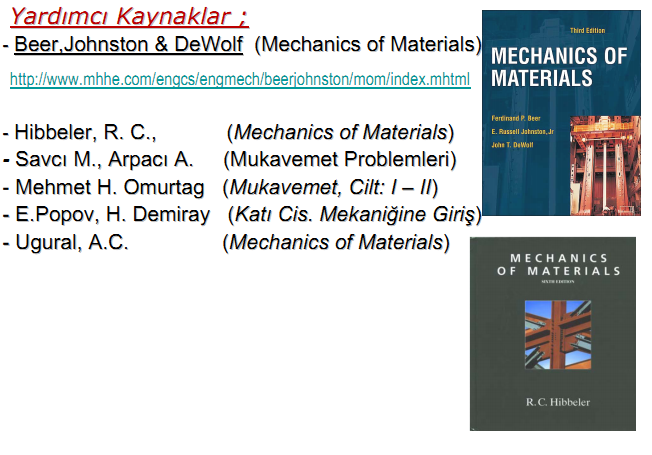 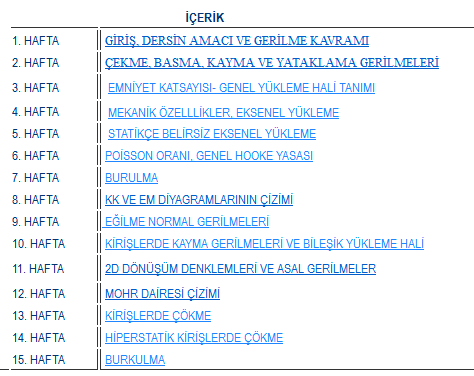 MEKANİK NEDİR?
Dış kuvvetlerin etkisi altındaki cisimlerin hareketini ve dengesini araştıran bir bilim dalıdır.
MEKANİK
KATI CİSİM MEKANİĞİ
AKIŞKANLAR MEKANİĞİ
RİJİT CİSİMLERİN MEKANİĞİ
RİJİT OLMAYAN CİSİMLERİN MEKANİĞİ
Statik
Dinamik
TEMEL KAVRAMLAR
Rijit Cisim: Dış kuvvetler etkisinde şeklini ve boyutunu değiştirmeyen cisimlerdir (İdeal bir cisimdir gerçekte böyle bir cisim yoktur).
Rijit Olmayan (Şekil Değiştiren Cisim): Sıcaklık değişimi veya uygulanan kuvvetler nedeniyle boyutunu ve/veya şeklini değiştiren katı cisimlerdir.
MEKANİK
Rijit cisimler mekaniği, cisimlerin üzerlerine etkiyen dış tesirler ile şekillerini değiştirmediğini kabul ederken, rijit olmayan (şekil değiştiren) cisimler mekaniği şekil değiştirmeleri de göz önüne alır.
CİVATALAR YARDIMIYLA BİRLEŞTİRİLMİŞ ÇELİK KONSTRÜKSİYON
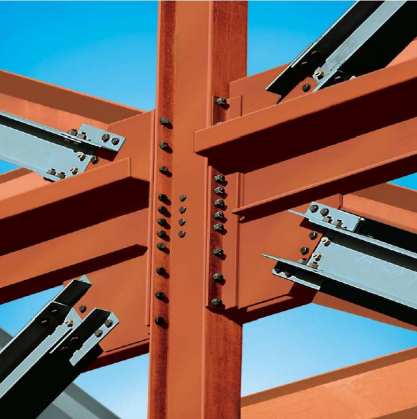 STATİK
Statik dersinde denge halindeki sistemlere etki eden kuvvetlerin hesaplanmasını gördük.

Ancak bu kuvvetlere, ilgili sistem veya cisimlerin dayanıp dayanamayacağına veya en ekonomik hangi malzemeden imal edilmesi gerektiğine dair bir şey söylemedik. İşte bu soruların cevabını Mukavemet dersinde bulacağız.
MUKAVEMET
Mukavemet, cisimlerin çeşitli dış etkiler ve bu dış etkilerin neden olduğu iç kuvvetler karşısında gösterecekleri davranış biçimini inceleyen bilim dalıdır.

Mekanik biliminin bir alt kolu olan mukavemet bilimi rijit olmayan (şekil değiştirebilen) cisimlerin mekaniği olarak da tanımlanabilir.
MUKAVEMET
Statik: Dış kuvvetlere maruz kalmasına rağmen durağan halde, yani dengede olan cisimlerin davranışlarını inceler. Statikte genel amaç cisme etki eden dış kuvvetlerin belirlenmesidir.
Dinamik: Hareket halindeki katı cisimlerin davranışlarını inceler.
Mukavemet: Dış yüklerin etkisine maruz, genelde statik (durağan) halde olan, şekil değiştirebilen katı cisimlerin ve sistemlerin davranışlarını inceler. Dış yükler denklemlerden hesaplandıktan sonra, bu dış yüklere sistemin dayanıp dayanamayacağını, dayanması için boyutlarının ve malzemesinin ne olacağını belirler.
MUKAVEMET
Özetle Mukavemet yardımıyla;
Denge halindeki katı sistemlerde dış yükleri statikten hesapladıktan sonra
Sistemin bu yüklere dayanıp dayanamayacağı kontrol edilir.
Veya bu yüklere dayanabilmesi için sistemi oluşturan parçaların her birisinin boyutlarının minimum alması gereken değer tayin edilir.
Veya sistemin bu yüklere dayanabilmesi için malzeme seçimi yapılır.
TARİHİ GELİŞİM
Mukavemet kavramlarının ilk temelleri Leonardo da Vinci (1452–1519) zamanına dayanmaktadır. İlk olarak uzunluğun, malzemenin mukavemetine etkisini araştıracak deneyleri öngörmektedir.  
Deneyler gerçekleştirilebilseydi, boyutun malzemenin mukavemetine etkisi olduğunun ilk belirlenmesi gerçekleşecekti.
TARİHİ GELİŞİM
17. yy’ a kadar, tasarımcılar ampirik kurallardan ve daha önceki tecrübelerden yararlanmaktaydılar.

İlk defa Galileo (17.yy) çeşitli malzemelerden yapılmış yük altındaki kiriş ve elemanların davranışlarını açıklamak için deneyler gerçekleştirmiştir.
TARİHİ GELİŞİM
“Due Nuove Scienze” (1638), isimli kitabında çubukların mukavemetinin kesit alanla orantılı olduğunu ele aldı. 

Şekil 1 de Galileo’nun çubukta, çekme mukavemetini hesaplamak için kullandığı metodun düzeneği mevcuttur.
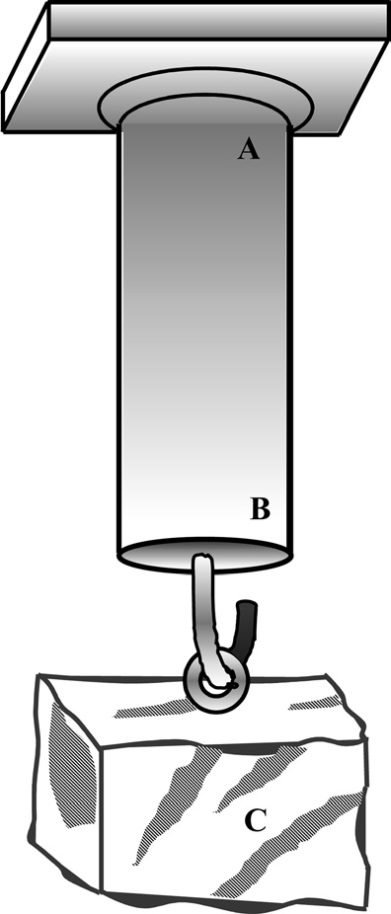 Şekil 1 Galileo’ nun çubukta çekme mukavemetini hesapladığı düzenek
Şekil 2    Da Vinci’nin  kablodaki mukavemeti ölçmek için oluşturduğu düzenek
TARİHİ GELİŞİM
18.yy başlarında ise ilk kez Fransa’da St. Venant, Poisson, Lame, Navier, Cauchy tarafından hem deneysel hem de teorik temeller atılmıştır.
Bununla birlikte yıllar geçtikçe gelişen bilgisayar ve teknolojik altyapı ile birlikte birçok çözüm tekniği ortaya çıkmıştır (Sonlu Elemanlar Yöntemi,  Sonlu Farklar Yöntemi vb.)
BİRİM SİSTEMLERİ
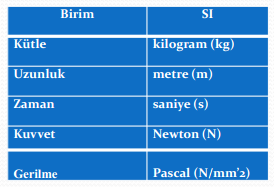 BİRİM SİSTEMİ
KÜTLE
UZUNLUK
ZAMAN
KUVVET
GERİLME
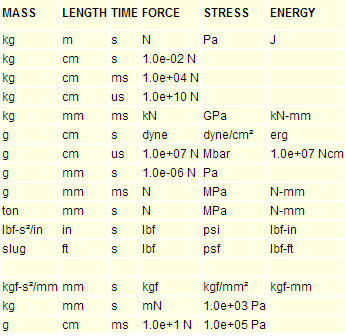 BİRİMLER
1 kPa= 103 Pa
1 MPa= 106 Pa
1 Gpa= 103 MPa
1 Gpa= 109 Pa
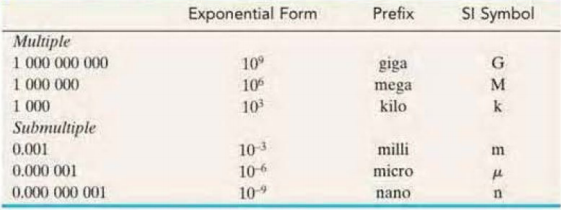 PASCAL
TANIM
Boyuttaki ve/veya şekildeki değişikliğe 
DEFORMASYON 
(şekil değiştirme) 
adı verilir.
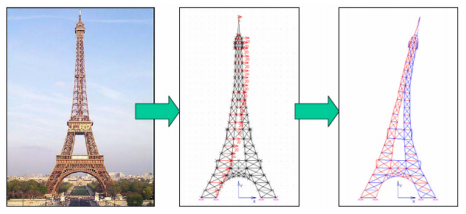 Mukavemet Bilim Dalı genelde şu iki soruya cevap verir;
Yapı / Malzeme verilen yükü taşımak için;
1) Yeterince güçlü müdür?
Eğer yapı/malzeme yeterince güçlü 
değilse, yaptığınız tasarım 
kırılarak / koparak hasar oluşacaktır.

2) Yeterince rijid midir?
Eğer yapı/malzeme yeterince rijid 
değilse, yaptığınız tasarım bu kez
aşırı şekil değiştirerek ondan beklenen işlevi yerine getirmeyecektir.
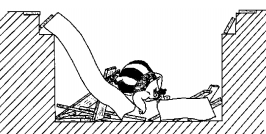 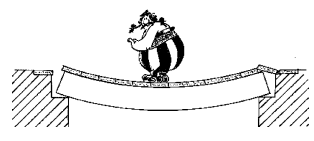 Malzeme Mekaniğinin Amacı:
Çeşitli makine elemanları veya yük taşıma elemanlarını dış kuvvetlerin ve bunların neden olduğu iç kuvvetlerin etkisi altında analiz etme ve tasarımını yapma yollarını göstermektedir.

Bir yapının tasarım ve analizi DEFORMASYON ve GERİLMELERİN (stresses) belirlenmesini kapsar.
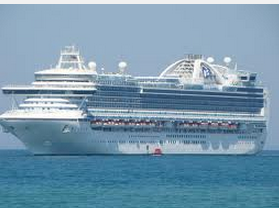 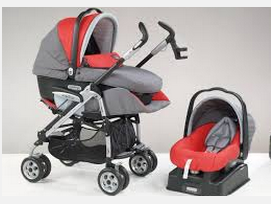 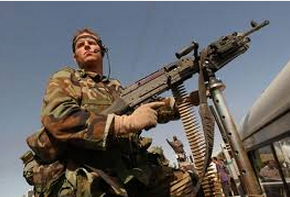 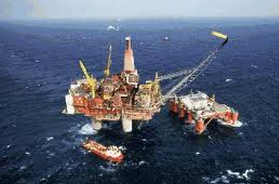 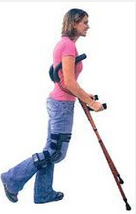 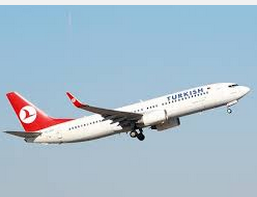 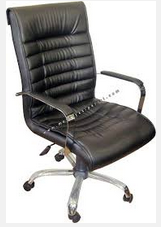 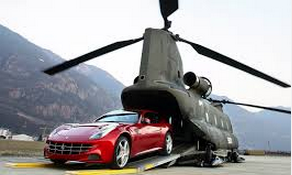 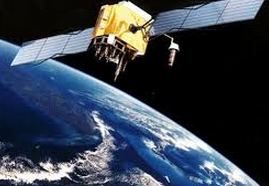 DENGE HALİ? (Equilibrium)
Dış kuvvetler; mesnet tepki kuvvetleri ve iç kuvvetler ile dengede olmalıdır. Bu durum;  STATİK ’in temel prensipleri ve kuralları ile tespit edilir. Bunun için de öncelikle SERBEST CİSİM DİYAGRAMLARI (S.C.D.) çizilmelidir.

(FREE BODY DIAGRAMS F.B.D.)
STATİK ÖZET
Denge Denklemleri
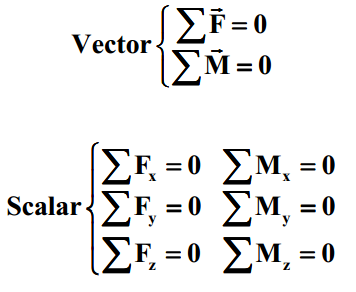 Mukavemet Probleminin Çözümünde İzlenen Yol
1. Bilinmeyen mesnet tepki kuvvetlerinin ve verilen tekil ve yayılı yüklerin, yüklerin çubuk eksenindeki iz düşümleri ile ilgili sistemin  serbest cisim diyagramı çizilir.
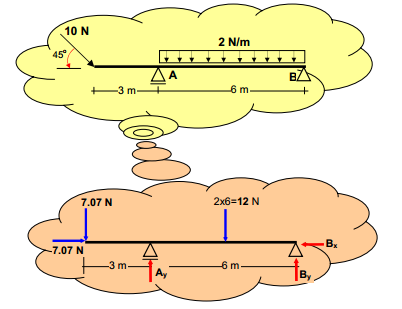 Mukavemet Probleminin Çözümünde İzlenen Yol
2. Bilinen denge denklemleri kullanılarak mesnet tepki kuvvetleri hesaplanır.
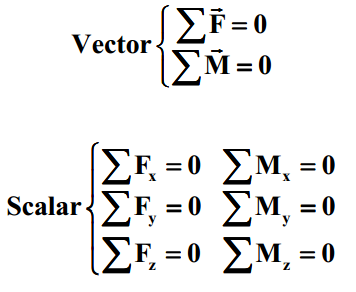 Mukavemet Probleminin Çözümünde İzlenen Yol
3. Kirişin herhangi bir ucundan başlamak üzere kesim yaparak kirişin tamamındaki kesit tesirleri belirlenir. Kesim yapılacak noktalar,
	d.  Kiriş üzerindeki yükün sağında ve solunda 
	e.  Mesnedin sağında ve solunda 
	f.  Kiriş üzerinde birden fazla yük varsa her yükün sağında ve solunda
Mukavemet Probleminin Çözümünde İzlenen Yol
4. Bulunan kesit  tesirleri kiriş boyuna eşit boyda çizilecek eksenler üzerine işaretlenerek kesme, moment ve eksenel yük diyagramları çizilir.  Çizimler işaret kuralları konusunda belirtilen yönlerde yapılır.
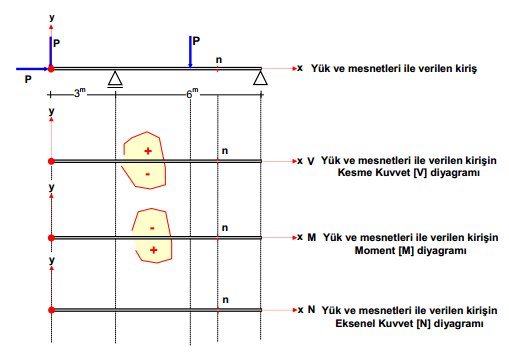 SERBEST CİSİM DİYAGRAMLARI (S.C.D.)
Cisim boyutlarını belirleyin
Cismi temas ettiği diğer cisimlerden ve mesnetlerden koparın.
Eğer iç kuvvetler isteniyorsa uygun bir yerden elemanı kesin.
Cismin taslak görünüşünü serbest olarak çizin.
Çizim üzerinde uygulanan bütün dış yükleri gösterin.
Her bir yükün yönünü, büyüklüğünü ve yerini açık olarak gösterin.
Mesnetlerde, bağlantılarda ve kesit düzlemlerinde bilinmeyen kuvvet ve momentleri gösterin.
Her bir bilinmeyen için bir sembol belirleyin.
Pozitif işaret ve eksenleri tanımlayın.
Önemli nokta ve boyutları belirleyin.
Referans eksenleri gösterin.
YÜKLER
Bir cisme 2 tip dış yük etki eder. Bunlar yüzeye etki eden yükler ve cismin gövdesine etki eden yüklerdir.
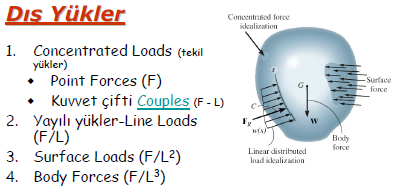 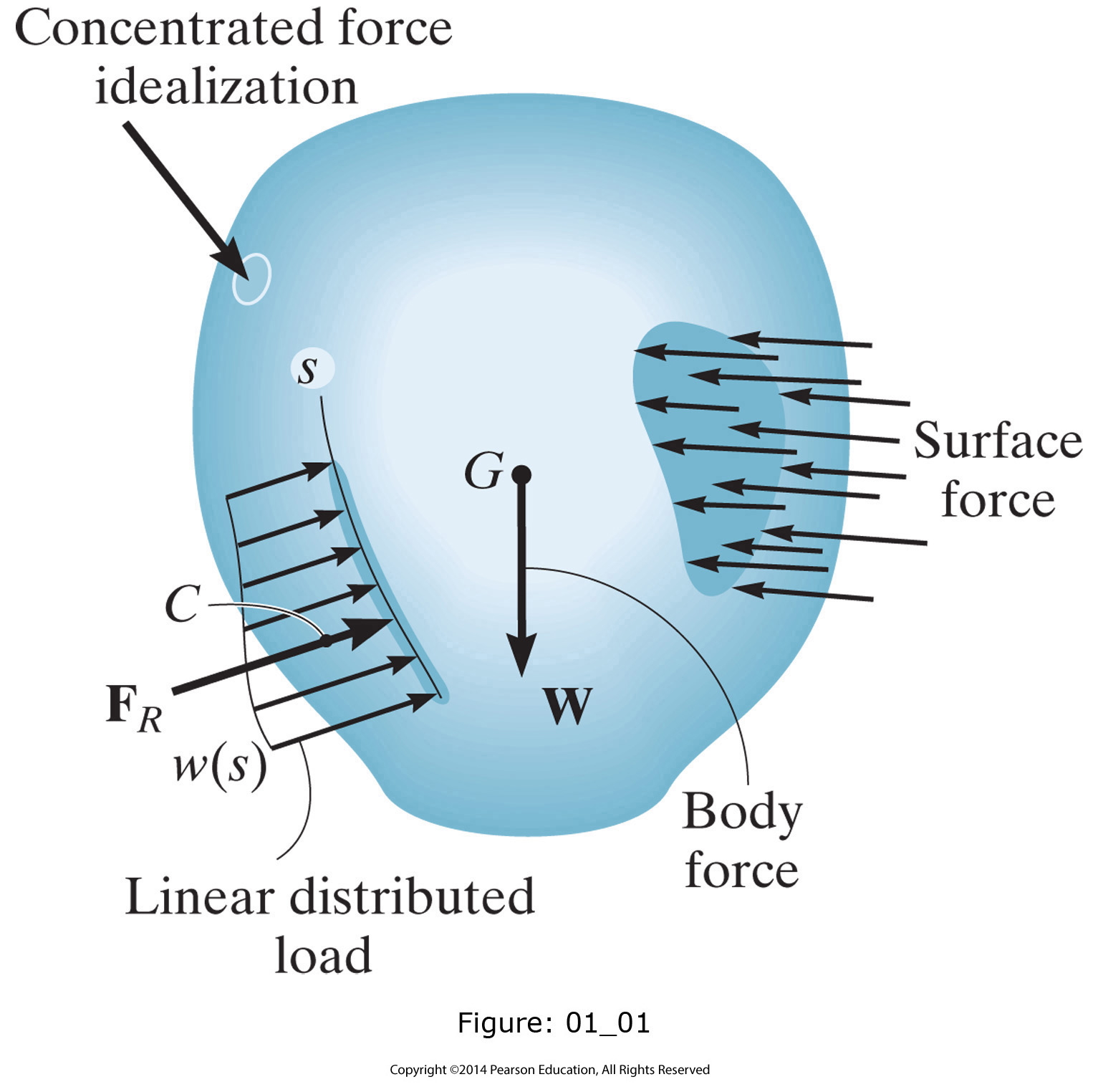 DIŞ YÜKLER
Yüzey yükleri (Surface Loads): Yüzey yükleri iki cismin birbirine temas etmesi (contact) halinde ortaya çıkarlar. Temas yüzeyine yayılı olarak etki eden bu yüke yüzey yükü adı verilir. 
Yüzey yükün etki alanı çok küçük ise bu durumda yüzey yükleri tek bir kuvvete indirgenebilir.  Buna concentrated force adı verilir.
DIŞ YÜKLER
1. Uygulama Sürelerine Göre:
a) Yapıya veya sisteme etkime şiddet ve süreleri zamanla değişim gösteren (rüzgar, ısı, makine titreşimi ve hareketler) gibi yüklere HAREKETLİ (Dinamik) yükler,
b) Yapıya veya sisteme etkime şiddet ve süreleri zamanla değişim göstermeyen (ağırlık, yerçekimi) yüklere ZATİ (statik) yük denir.
DIŞ YÜKLER
2. Uygulama Şekillerine Göre Yükler:
a) Tekil Yük: Belli bir  şiddeti ve yönü olan kuvvetin etkime noktası sistemin alanı veya boyuna göre çok küçük ise bu tür kuvvetlere  tekil kuvvet denir. Örneğin bir otomobil içindeki kişiler yayılı yük oluşturduğu halde otomobilin tekerleri yere tekil yük olarak etkidiği kabul edilir. 
Tahterevallide bulunan çocukların her biri birer tekil yük olarak alınabilir. Yapı sistemlerinde mesnet tepki kuvvetleri, tavana asılmış avize, sıraların ayakları ve çantanın sapına uygulanan kuvvetler tekil kuvvet olarak kabul edilebilir.
DIŞ YÜKLER
a) Yayılı Yük: 
Düzgün (üniform) yayılı yük
Üçgen yayılı yük
Trapez yayılı yük
Fonksiyonel yayılı yük
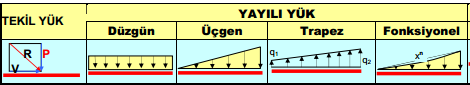 YAYILI YÜK
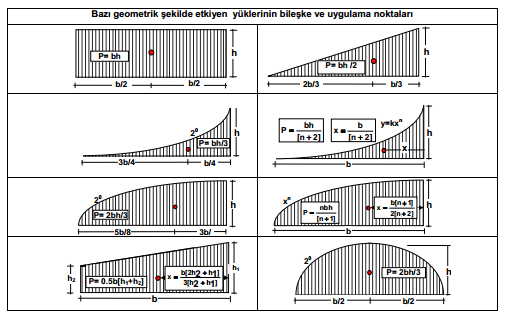 MESNET (DESTEK) TEPKİLERİ
Mesnet cisimlerin herhangi bir yönde deplasmanını veya hareketini engellemek için kullanılırlar. 
Bir mesnet hangi yönde cismin hareketini engellerse o yönde cisim üzerinde tepki kuvveti ortaya çıkar.
Eğer bir eksen etrafında dönme hareketi kısıtlanırsa (engellenirse) o eksen etrafında bir moment ortaya çıkar.
MESNET (DESTEK) TEPKİLERİ
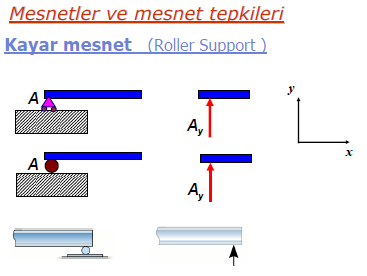 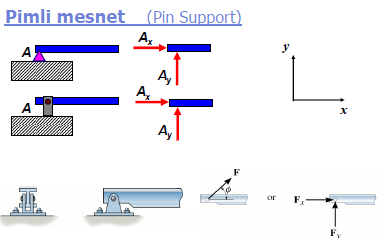 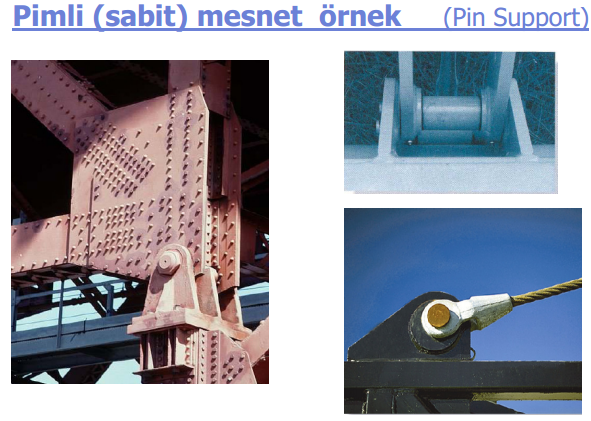 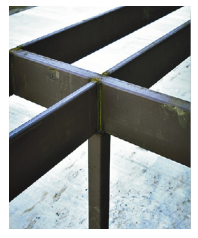 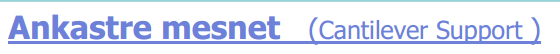 İÇ YÜKLER (KUVVETLER)
Dengede kesit alınarak bakılır.
İÇ YÜKLER (KUVVETLER)
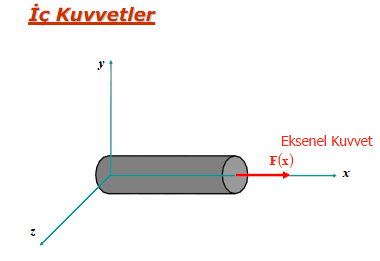 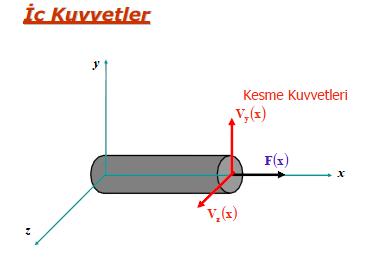 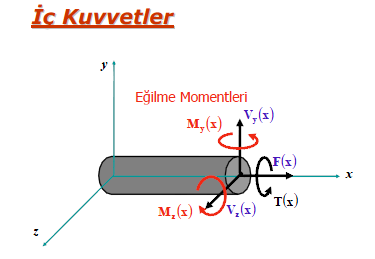 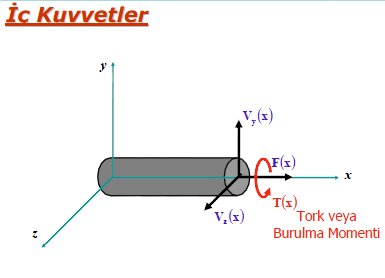 Örnek1.1
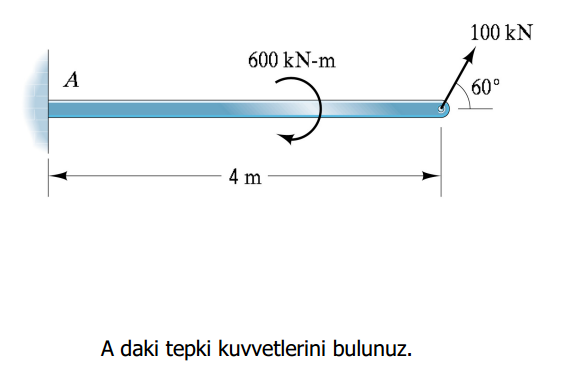 Çözüm1.1
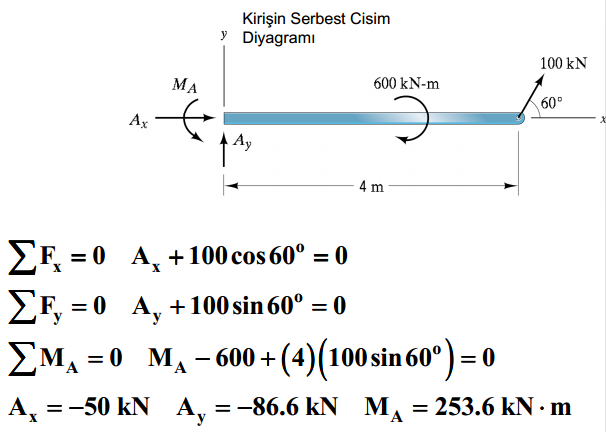 Örnek 1.2
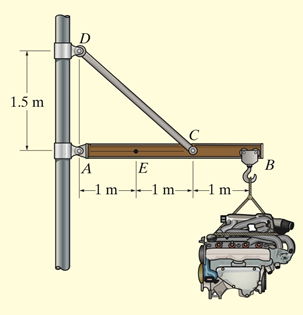 500 kg motor bloğu şekildeki gibi kaldırılıyor. Bu durumda E noktasındaki iç kuvvetleri bulunuz.
Çözüm 1.2
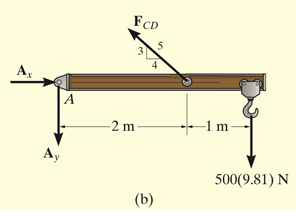 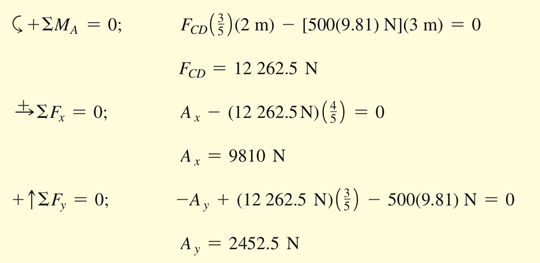 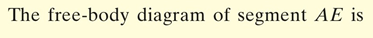 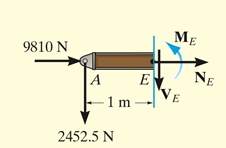 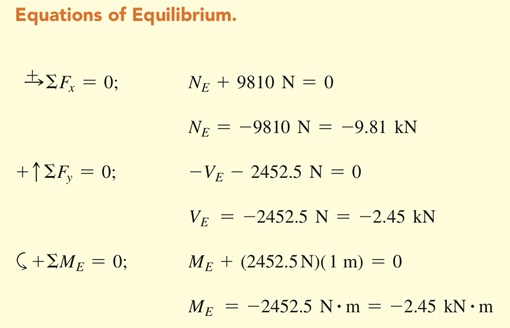 Örnek 1.3
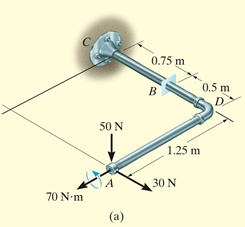 A noktasına düşey 50 N, yatay 30 N ve 70 Nm moment etki etmektedir. Boru kütlesi ihmal edilecek olursa, B kesitindeki iç kuvvetleri bulunuz.
Çözüm 1.3
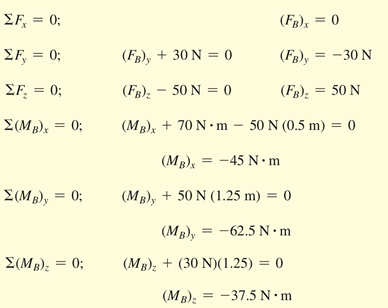 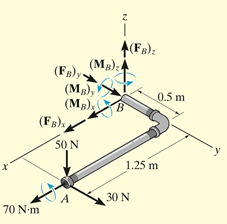 DERS SONU….